Тема 1: Теоретические основы государственного бюджета
Вопросы подлежащие рассмотрению:
1 Понятие бюджета, необходимость, условия его возникновения и специфические свойства
2 Бюджет как финансовый план и фонд денежных средств
3 Понятие и значение бюджетных отношений
4 Функции бюджета и бюджетный механизм
5 Экономическое содержание, назначение и роль государственного бюджета
1 Понятие бюджета, необходимость, условия его возникновения и специфические свойства
Возникновение бюджета предопределено исторически. Бюджет – это финансовая категория, которая развивалась одновременно с развитием государства и товарно-денежных отношений. Древний период и начало средних веков принято считать эпохой начального возникновения бюджета. 
	Исторически 2 обстоятельства привели к росту общественных потребностей: рост населения и увеличение хозяйственной зависимости людей друг от друга. Это было вызвано растущим общественным и международным разделением труда. Постепенно натуральное хозяйство замещалось денежным. В связи с этим появилась масса новых потребностей, которые было предпочтительно удовлетворять за счет общих средств.
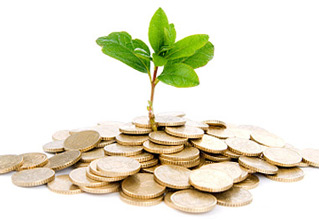 В настоящее время финансовая система государства состоит из общегосударственных финансов (централизованных) и финансов субъектов хозяйствования (децентрализованных). Централизованные финансы состоят из ряда централизованных фондов, одним из которых является госбюджет. Бюджет в переводе с английского - «Кошелек с деньгами». 
	Ряд авторов определяет государственный бюджет, как бюджет страны, отражающий основные доходы и расходы государства на текущий финансовый год и имеющий силу закона, т.к. утверждается законодательным органом власти – Парламентом. 
	В бюджетном же кодексе дано следующее определение: Бюджет – это план формирования и использования денежных средств для обеспечения реализации задач и функций государства.
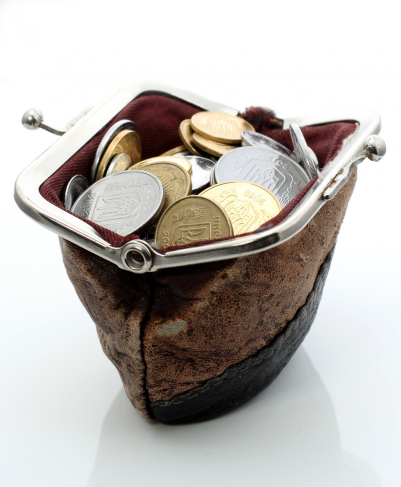 Следует отметить, что бюджет – это динамическая категория, которая зависит от субъективных и объективных факторов, поэтому его объем, структура, содержание доходов и расходов различается в каждом историческом периоде в разных странах. Объем и структура бюджета зависит от объективных и субъективных факторов.
Таким образом, Бюджет это – 1. Система экономических отношений по поводу формирования, распределения и использования централизованного фонда денежных средств; 2. Это основной финансовый план государства; 3. Это ключевой рычаг правительства с целью воздействия на экономическое и социальное развитие республики; 4. Закон обязательный для выполнения всеми участниками бюджетных отношений; 5. Экономическая категория.
2 Бюджет как финансовый план и фонд денежных средств
Существование бюджетных отношений вне государства невозможно, т.к. функционирование бюджета связано с наличием государства и товарно-денежных отношений, а также удовлетворение потребностей с помощью государства. 
	В законодательных актах природа бюджетных отношений игнорируется, поэтому в бюджетном кодексе РБ бюджет определяется как план формирования и использования денежных средств для обеспечения реализации задач и функций государства. 
	В связи с тем, что бюджет – это совокупность специфических финансовых отношений, возникающих в процессе формирования и использования бюджетного фонда на определенных этапах общественного развития. Поэтому в процессе своего функционирования бюджетные отношения материализуются в бюджетном фонде.
Денежный фонд бюджета имеет отличие от других денежных фондов. Он отличается по объему бюджетных средств, т.е. своими размерами. Кроме того, бюджетные фонды – это центральные фонды, и они отличаются тем, что формируются на уровне органов государственной власти, государственного управления и самоуправления.
	Бюджетный план является организационной формой существования бюджетных отношений. В нем отражаются доходы и расходы государства, устанавливаются направления и пропорции распределения части централизованных ресурсов на конкретный финансовый год, а также определяется размер дефицита бюджета и основные направления финансовой политики государства. Бюджетный план доминирует в общей системе финансовых планов.
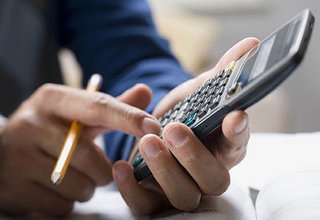 3 Понятие и значение бюджетных отношений
В соответствии с Бюджетным кодексом РБ бюджетные отношения – это отношения между участниками бюджетного процесса, возникающие при составлении, рассмотрении и утверждении, исполнении республиканского бюджета и местных бюджетов; государственных внебюджетных фондов, составлении и рассмотрении, утверждении отчета об исполнении бюджета; определение прав и обязанностей участников бюджетного процесса, осуществление              заимствований в бюджеты, межбюджетные отношения, а также осуществление контроля за                           исполнением бюджетов и применение                  ответственности за нарушение                                     бюджетного законодательства.
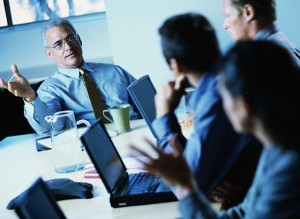 Бюджетные отношения являются определяющими во взаимодействии с финансовыми отношениями,  с помощью которых происходит образование централизованного фонда денежных средств, поэтому формирование бюджета можно представить в виде следующей схемы:  ВВП = С + V + m 
где, С - стоимость основных средств;
       V - стоимость рабочей силы;
       m - прибавочный продукт.
	Бюджетные отношения зарождаются задолго до непосредственного создания общественного продукта, т.е. ВВП. Одновременно с формированием финансовых отношений и их состава, главным образом на стадии обособления чистого дохода m и той его части, которая принимает форму налогов и обязательных платежей в бюджет и формируются бюджетные отношения.
4 Функции бюджета и бюджетный механизм
Бюджет выполняет 2 функции: 
  распределительную;
  контрольную. 
	Установленные в бюджетном плане отношения по платежам и ассигнованиям обладают всеобщностью и охватывают практически национальную экономику и основную массу финансовых ресурсов государства. Этим самым оказывают активное воздействие на процессы, их образования и использования. В связи с тем, что бюджет перераспределяет не весть чистый доход (2/3), созданный экономическими субъектами, но и влияет на общие размеры накоплений. Тем самым, оказывает влияние на субъекты хозяйствования  и, в первую очередь, на текущую хозяйственную деятельность. Следовательно, распределительная функция и ее сфера действия включает перераспределение на различных уровнях между структурными подразделениями и между уровнями бюджета.
Контрольная функция проявляется в процессе формирования и использования фонда денежных средств государства. Она предупреждает о нежелательных тенденциях с целью своевременного корректирования бюджетной политики. Через показатели доходов можно определить, насколько своевременно и полно поступают финансовые ресурсы от субъектов хозяйствования и граждан в распоряжение государства, а также соответствуют ли они потребностям и насколько эффективно они используются. С другой стороны, выделенные в порядке распределения ассигнования носят целевой характер. Они направлены на определенные экономические и социальные цели. Существует необходимость осуществлять контроль за их исполнением.
	Бюджетный механизм – это совокупность форм бюджетных отношений, методов мобилизаций и способов использования бюджетных ресурсов. Он создается государством для реализации экономики и ее регулирования на конкретном этапе развития путем маневрирования бюджетных ресурсов.
5 Экономическое содержание, назначение и роль государственного бюджета
Государственный бюджет аккумулирует и перераспределяет почти половину национального дохода всех стран мира или 2/3 всех денежных средств государства. Это дает возможность правительству реализовывать свою экономическую, социальную, внешнюю и внутреннюю политику. 
	Экономическое значение бюджета: он активно воздействует на общественное воспроизводство с помощью налогов и направлений финансовых ресурсов на развитие приоритетных отраслей экономики. 
	Государственный бюджет имеет внешние признаки:
Роль государственного бюджета состоит в следующем:
Таким образом, государственный бюджет функционирует с помощью особых экономических форм, доходов и расходов, которые имеют собственное назначение, и отражает этапы перераспределения стоимости общественного продукта. Источники доходов бюджета, формы их мобилизации в бюджете зависят от систем и методов хозяйствования.
Спасибо за внимание